Challenges of Litigatingmild traumaticbrain injury
Brian M. Cameron
Sudbury – October 2017
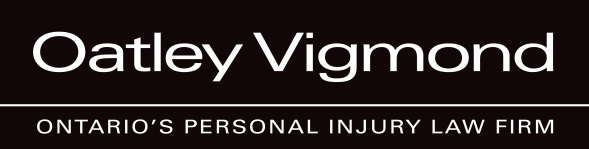 The Objective
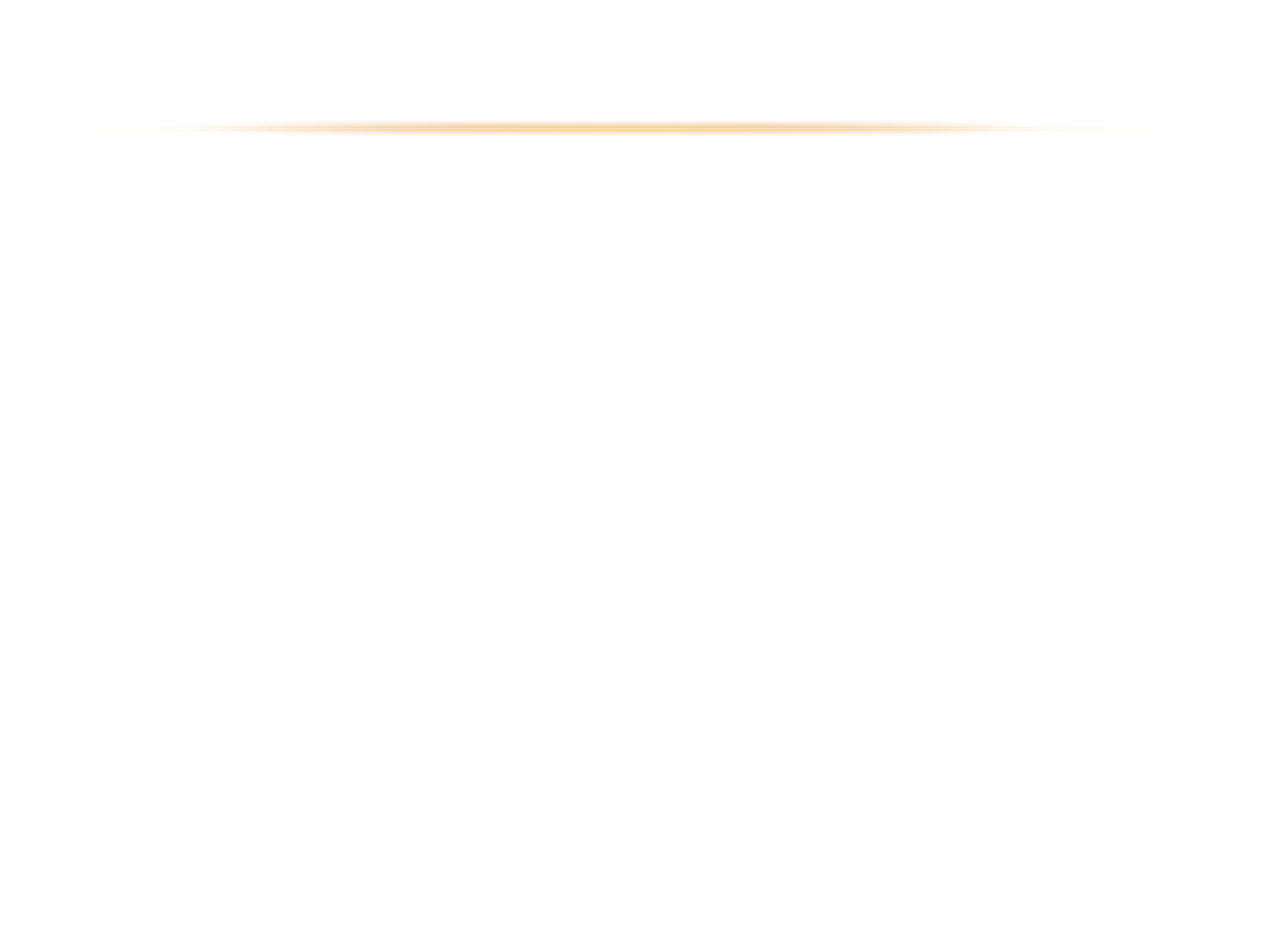 Assist the patient/client in achieving fair compensation for their injury
Understand the challenges we face
Provide guidance in how you can assist the patient/client
[Speaker Notes: You treat so why do you care? Because you care about your patient All things equal, rather help him achieve fair compensation. We work together. The first thing I tell my client is my first job is to rehabiliate them and make them better. Second is to maximize compensation]
The Challenges
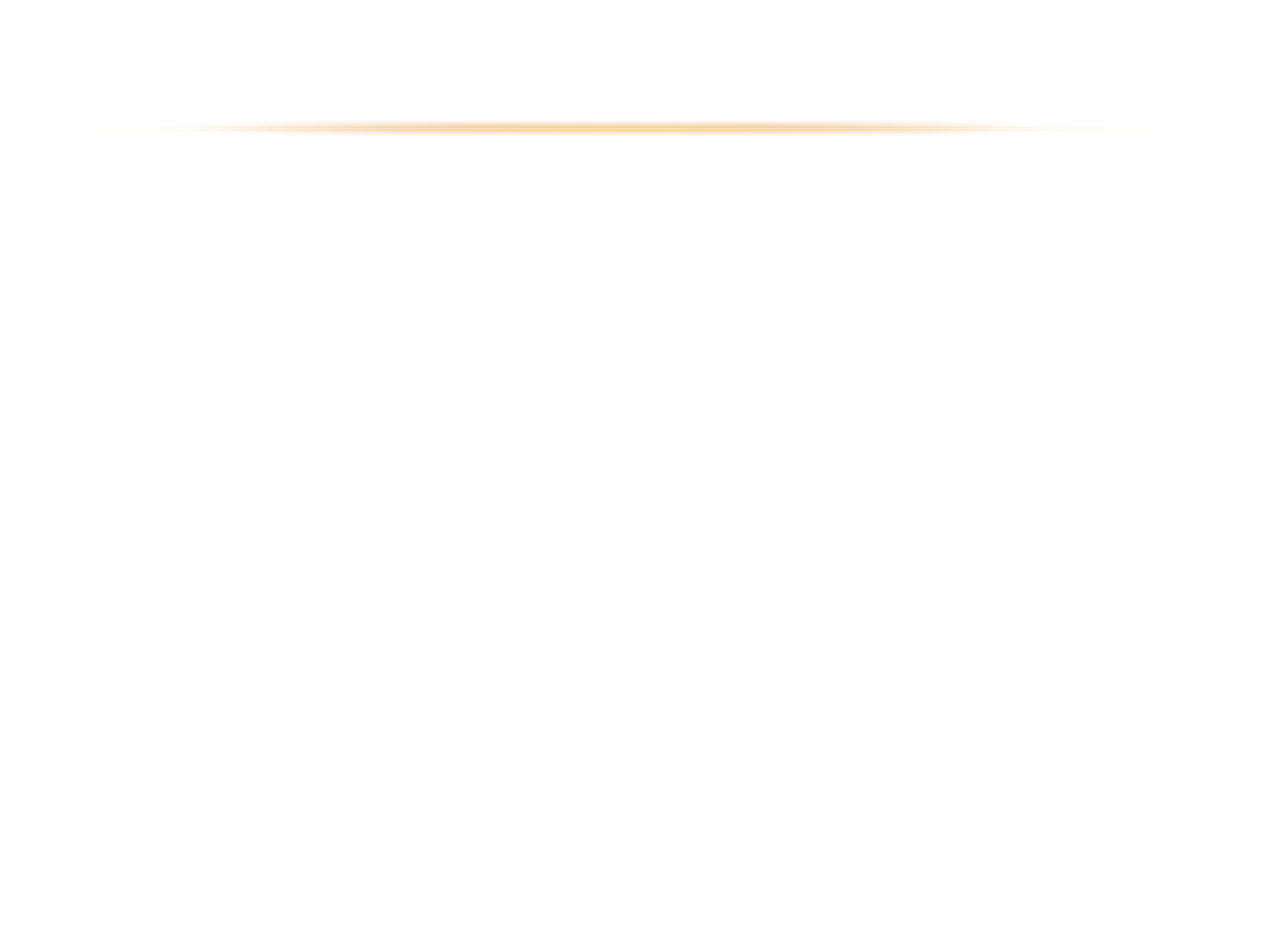 No positive imaging 
Sometimes minimal property damage
Patient looks and sounds normal
Patient may be in denial
There may be issues of co-morbidity (emotionality and/or longstanding personality issues…)
Standard Defences
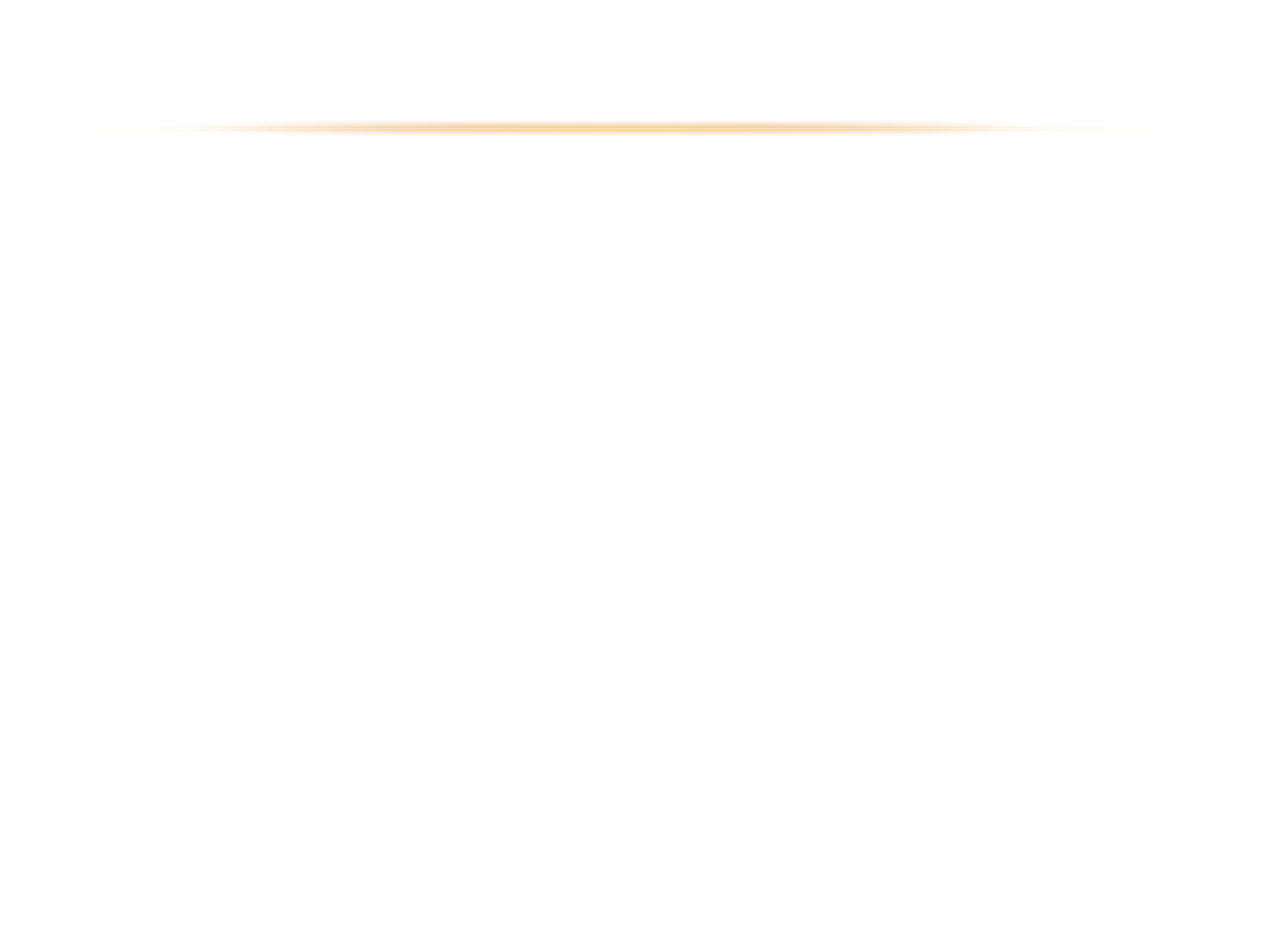 Any impairment flows from pre-morbid, long-standing emotional problems
Any impairment flows from some other event which occurred pre or post collision
If there was an injury, it was trivial, and any ongoing impairment is the result of an emotional reaction
The plaintiff is malingering
The plaintiff is the subject of iatrogenic factors perpetuated by the idiots at TRI
[Speaker Notes: Just a significant contributing factor – our cases are not trivial but some of our colleagues are ; collateral data and skepticism help]
Understand How Jurors Think
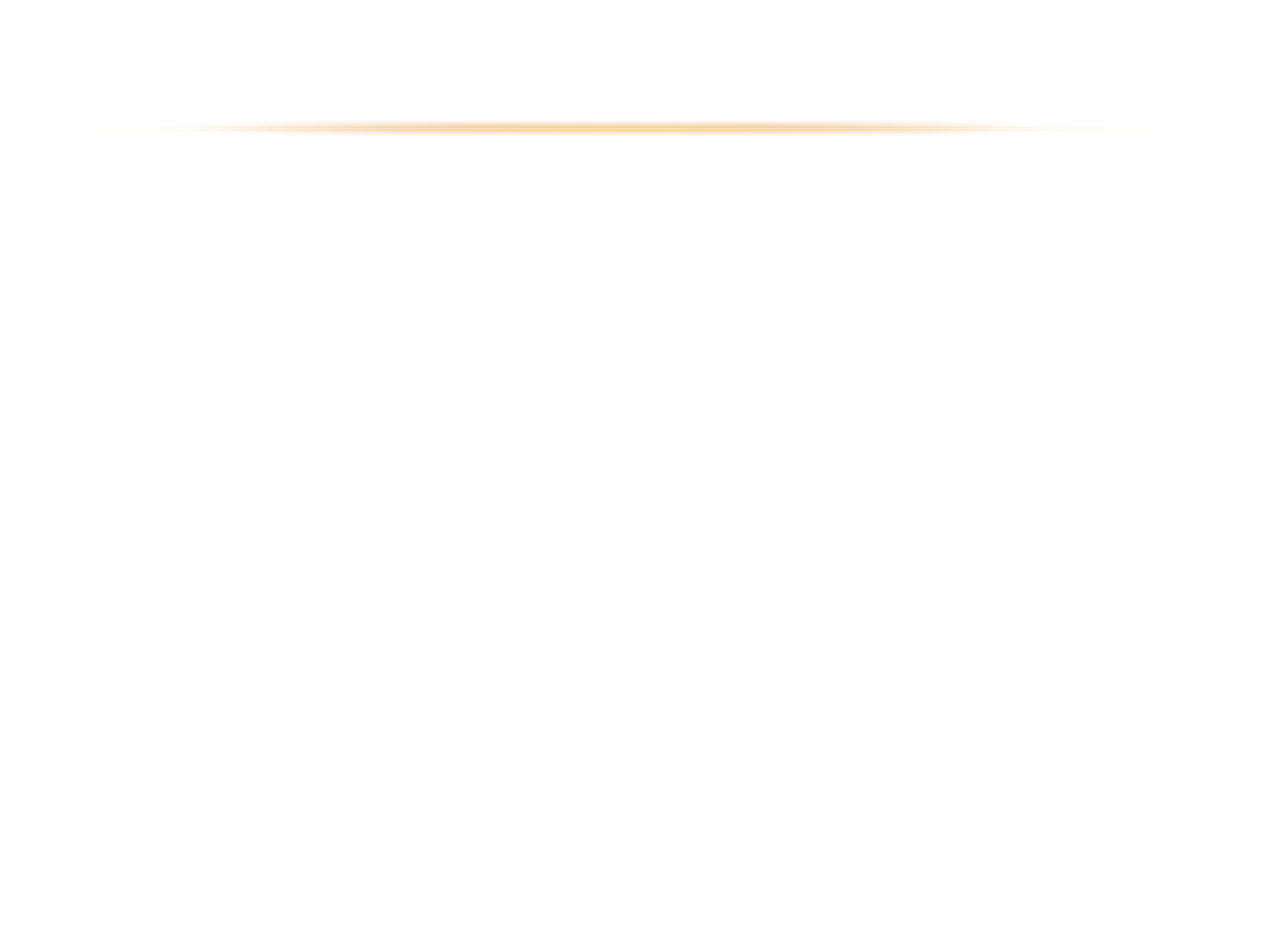 Skeptical
Imaging is infallible (the CSI effect)
Plaintiff looks fine
The Plaintiff’s lawyer has no credibility and is trying to get rich
Strategies
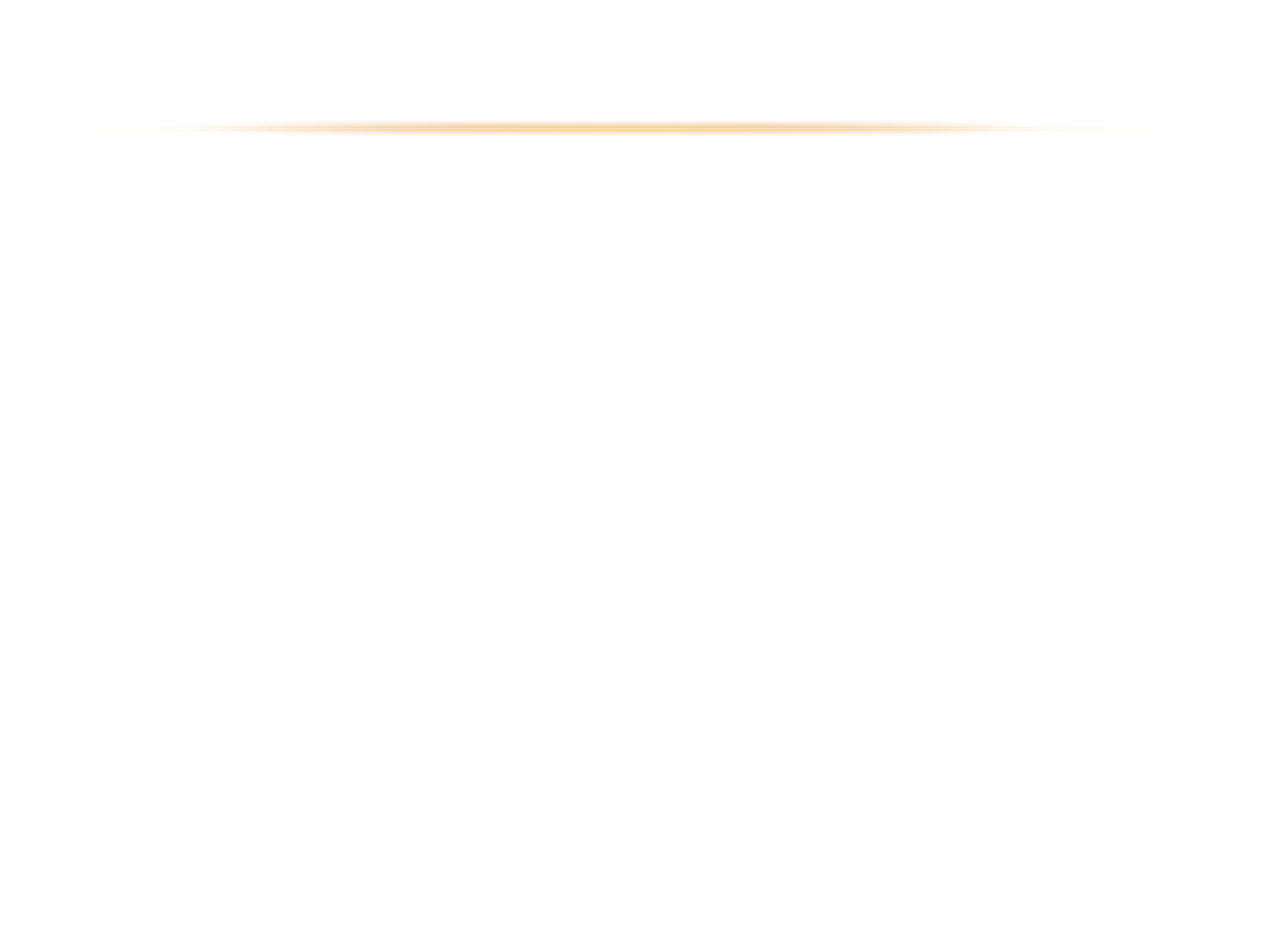 Depends on whether you are a treating or medical/legal expert or both
Be mindful of accident-related information (accident report, ambulance call report, damage photographs…)
Pay attention  to early entries( LOC, diminished GCS)
Chart detailed information/observations (pain, memory, cognition, dizziness…)
Seek out information from collateral sources
[Speaker Notes: Opinions in records are admissable ; use for motivation, compliance, model pt; remember everything goes to everybody]
Understand that Accident RelatedImpairments Need Not be the Sole Cause of the Problem
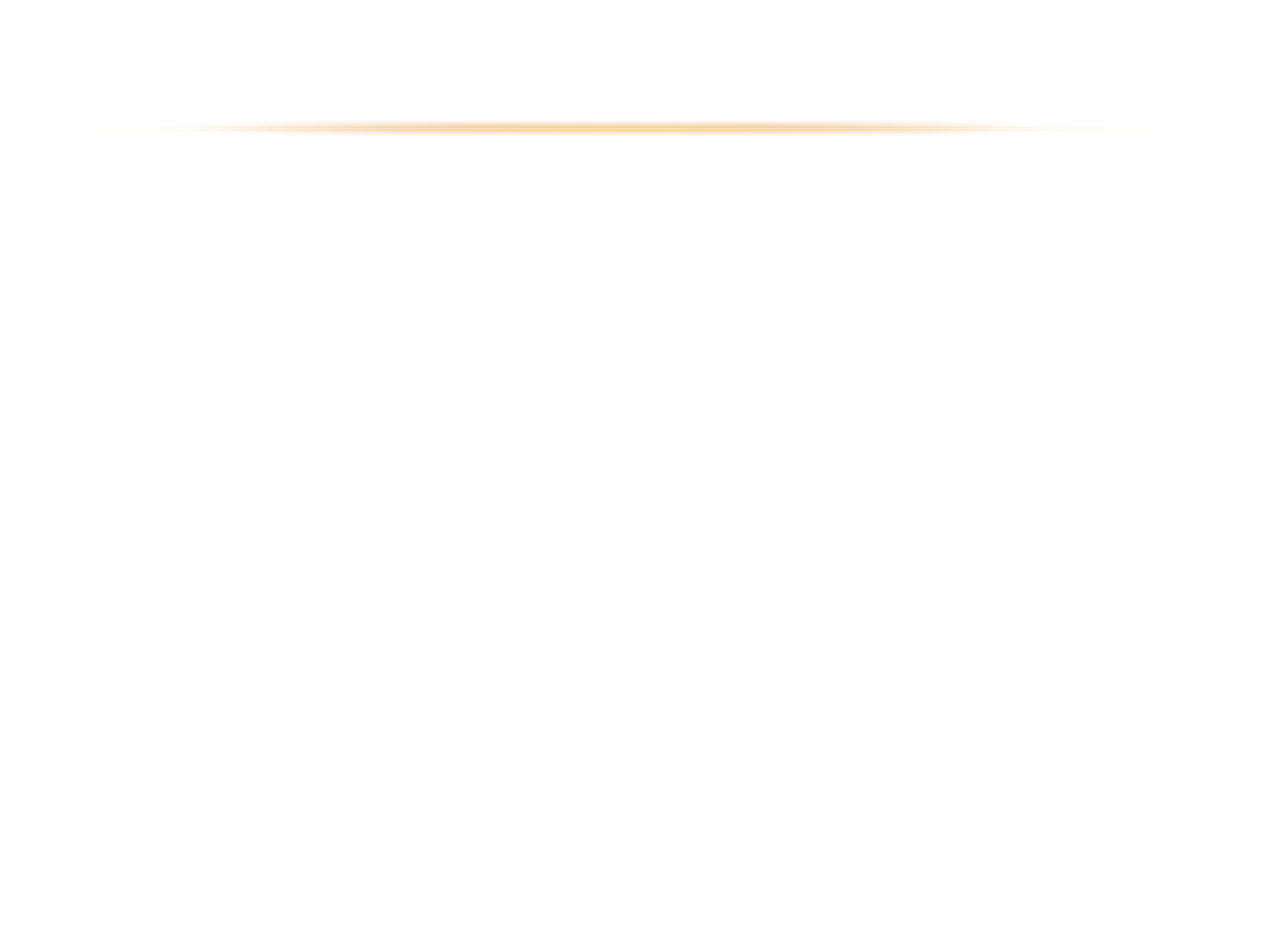 Did the crash play a significant contributory role?
Acknowledge non-accident related contributory issues
Be Wary of the Patient in Denial
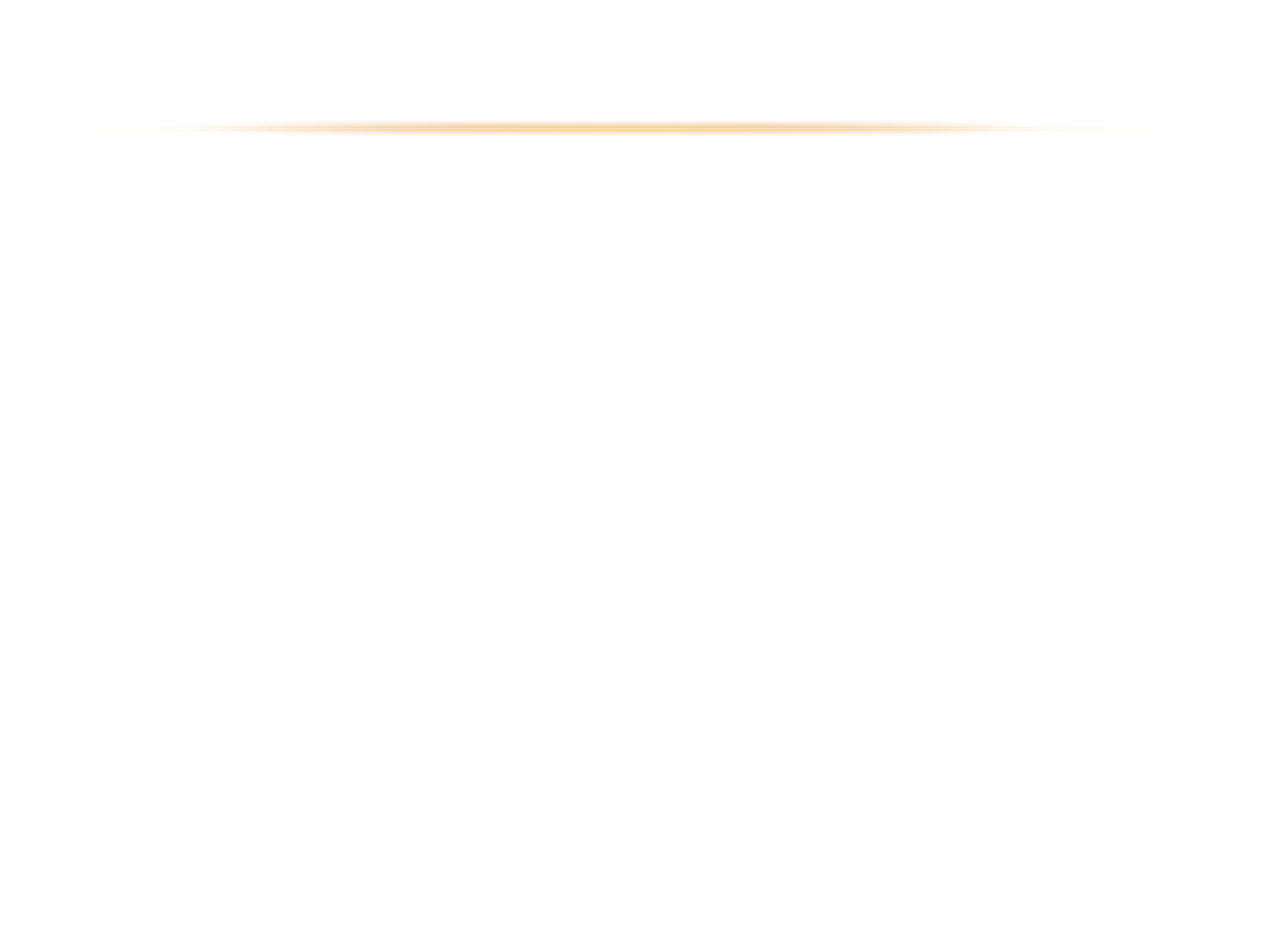 Seek out evidence of real world function
Don’t always accept what the patient is telling you
Be wary of the malingerer
[Speaker Notes: Anticipate a difference once o/s the hx; limit of N/P assessment; patients misrecall things, distort, confabulate and lie]
Make Appropriate Recommendations for Short, Medium and long Term Care
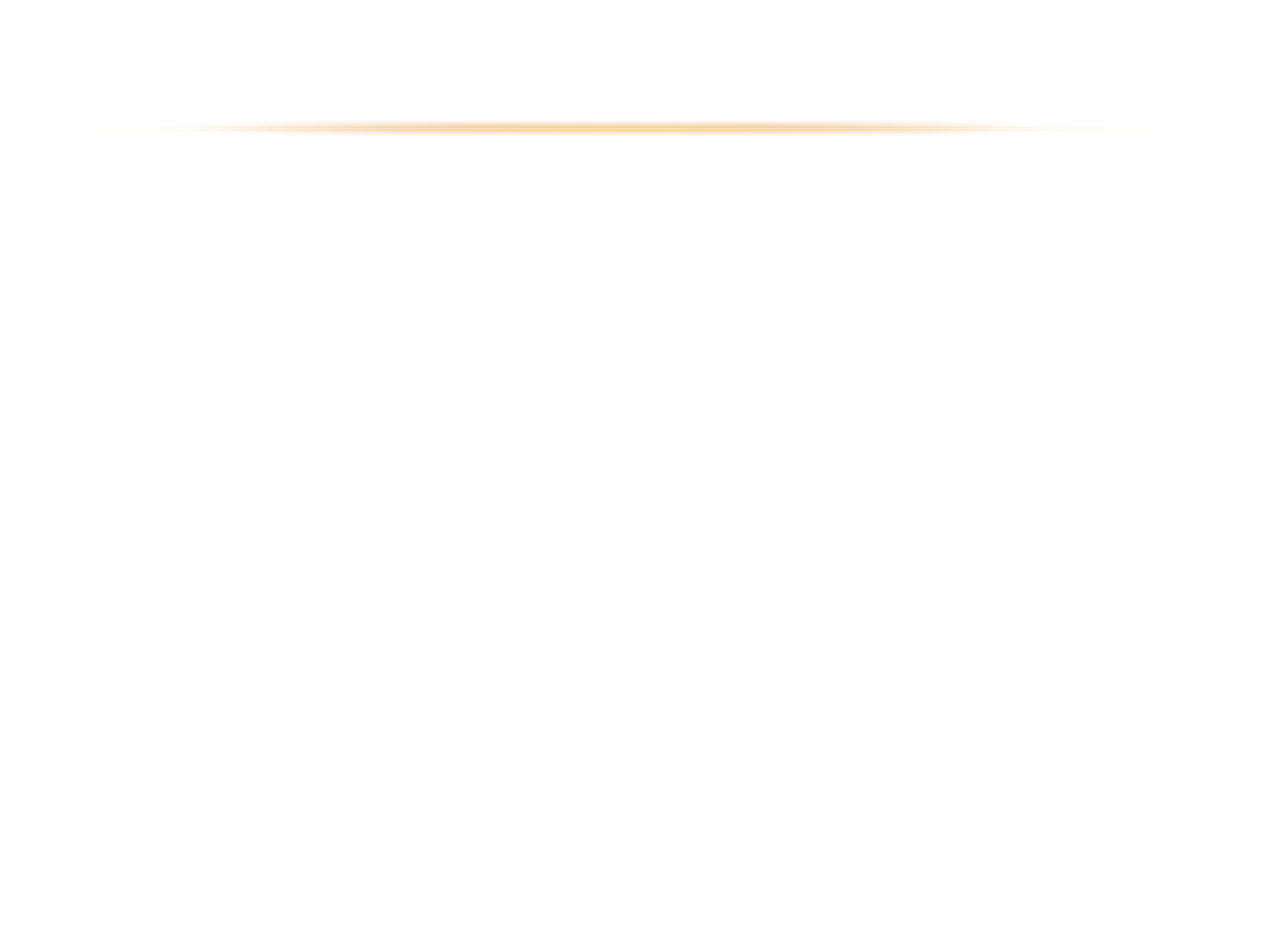 (Neuropsychological evaluation, in-home O.T. assessment, ENT evaluation…)
Avoid Terms/Phrases Which Might be Misconstrued
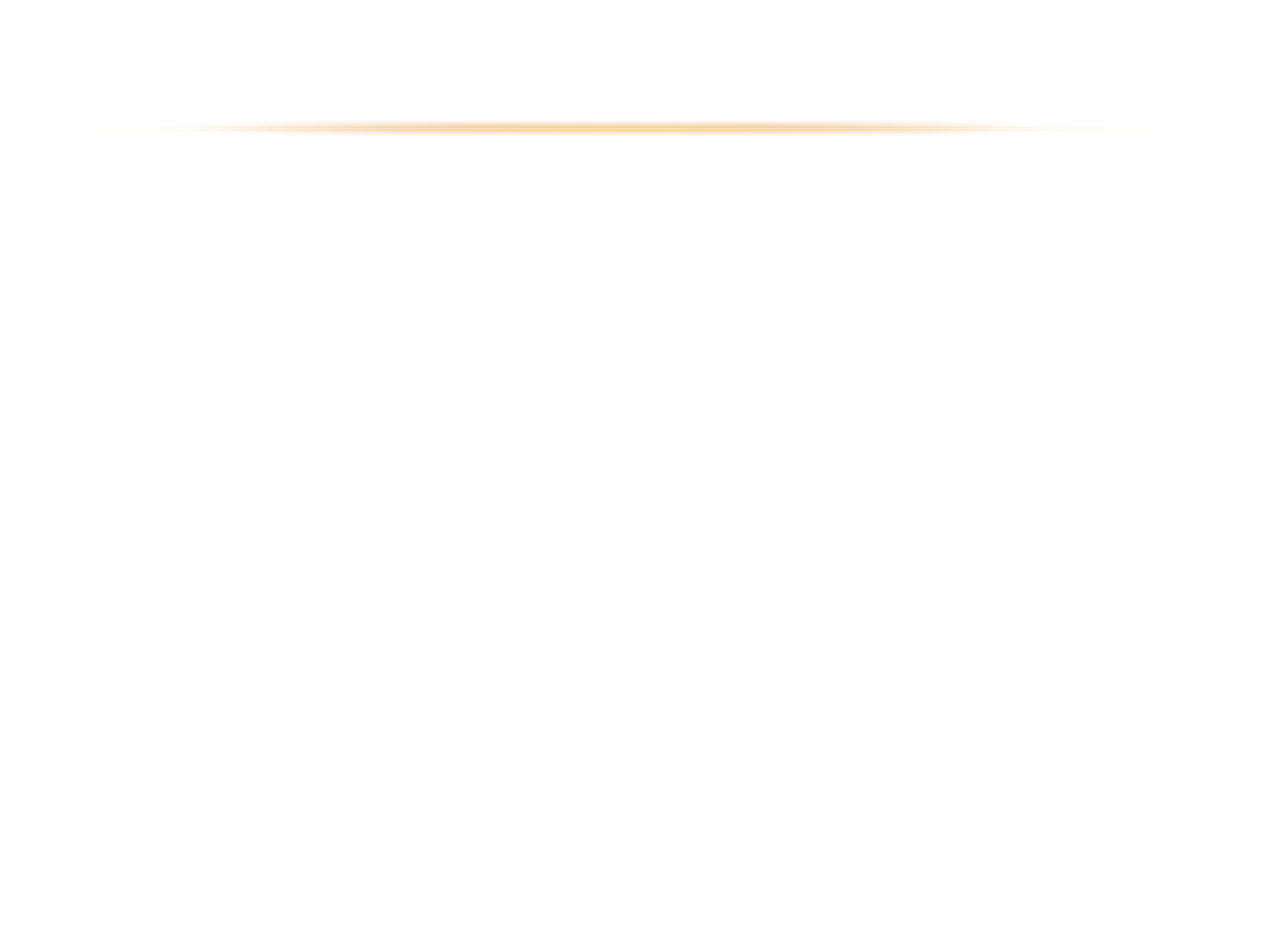 Patient has made a good “recovery”, patient is “better”
[Speaker Notes: Comper regarding Krystal “excellent recovery” I have been saying this for years at the Comper conference and he still does it! and he is forgetful, can’t focus and confabulates!
Importance of context]
Review Collateral Documentation
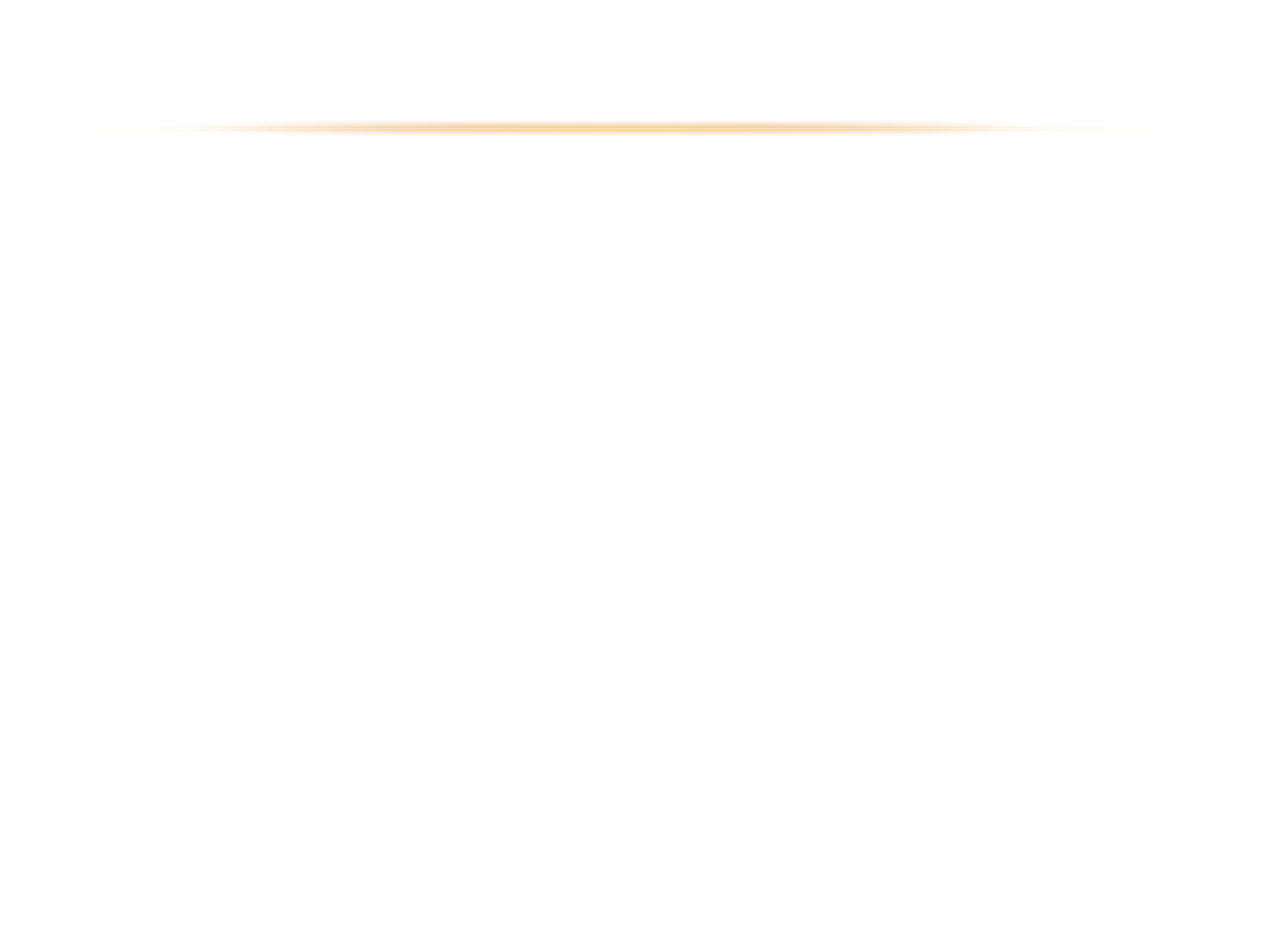 Pre-ax records
Will-say statements
Reference Authoritative Studies/Literature
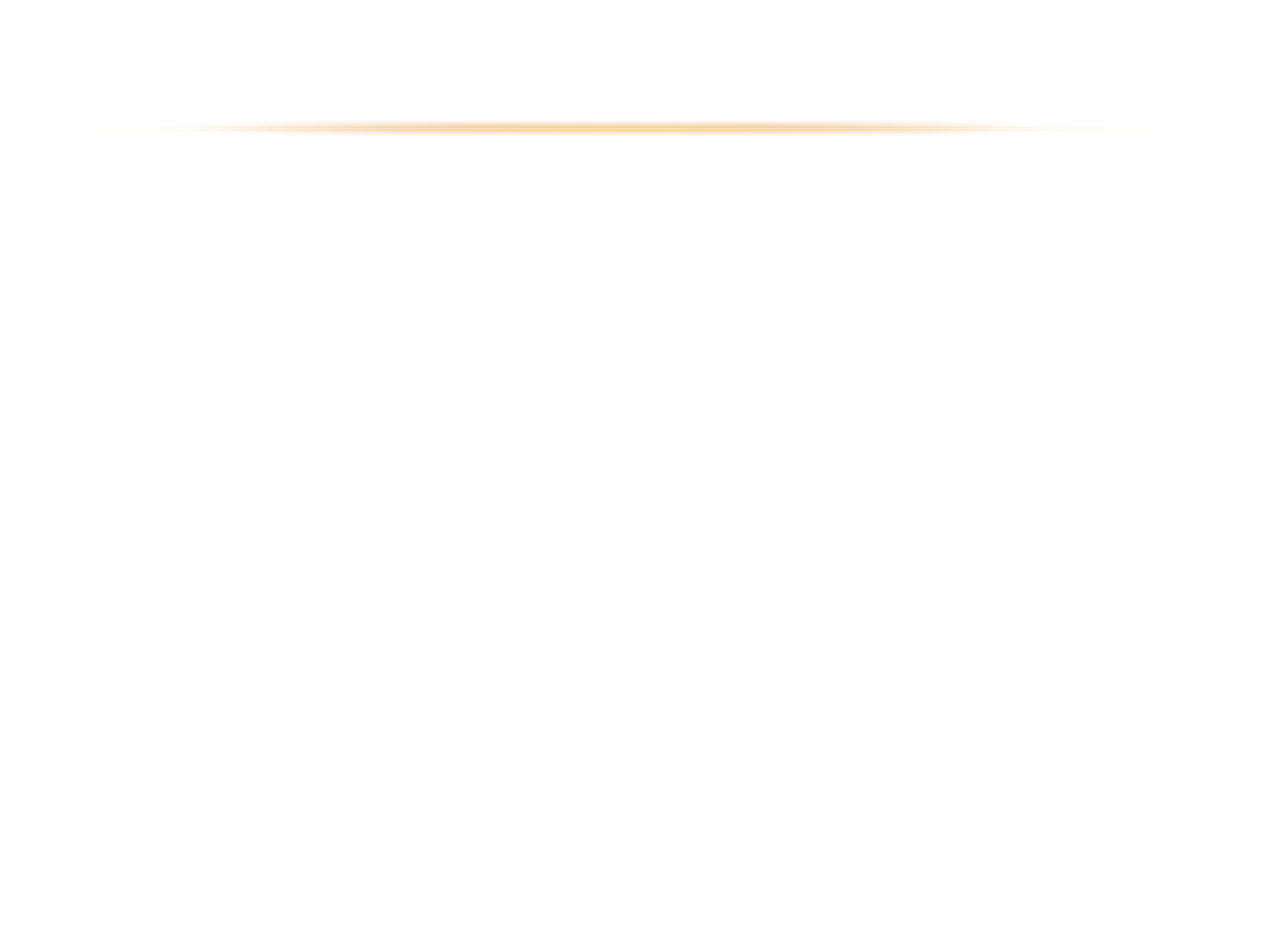 [Speaker Notes: Double blind double cohort meta analysis ; defence argument nothing wrong with Bob because most people with mild TBI get better!!! Studies show (example) 
It is generally accepted in the medical community….]
Contrast the Before and AfterFunctionality
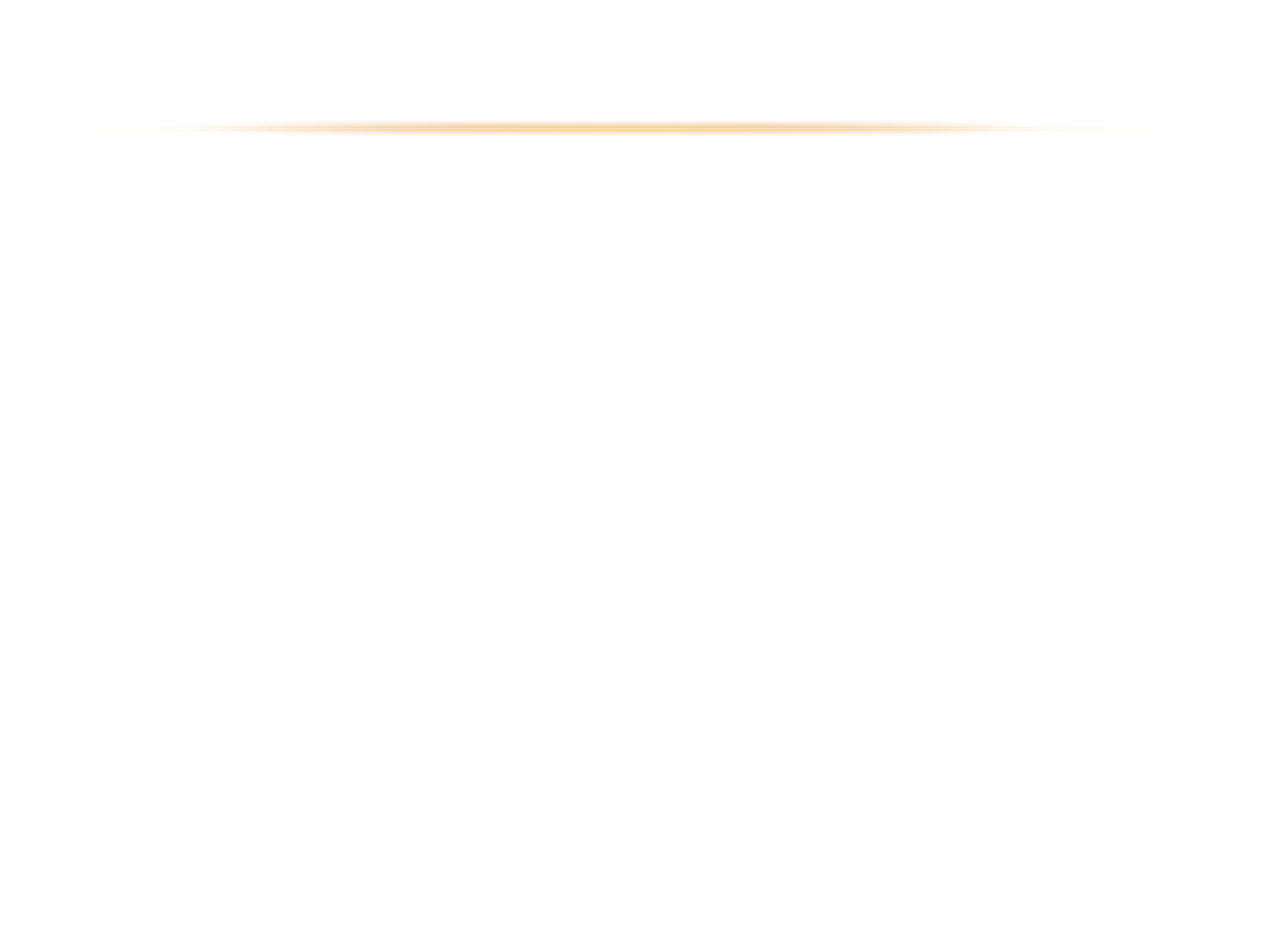 Stress the Importance of the Evidence of Lay Witnesses
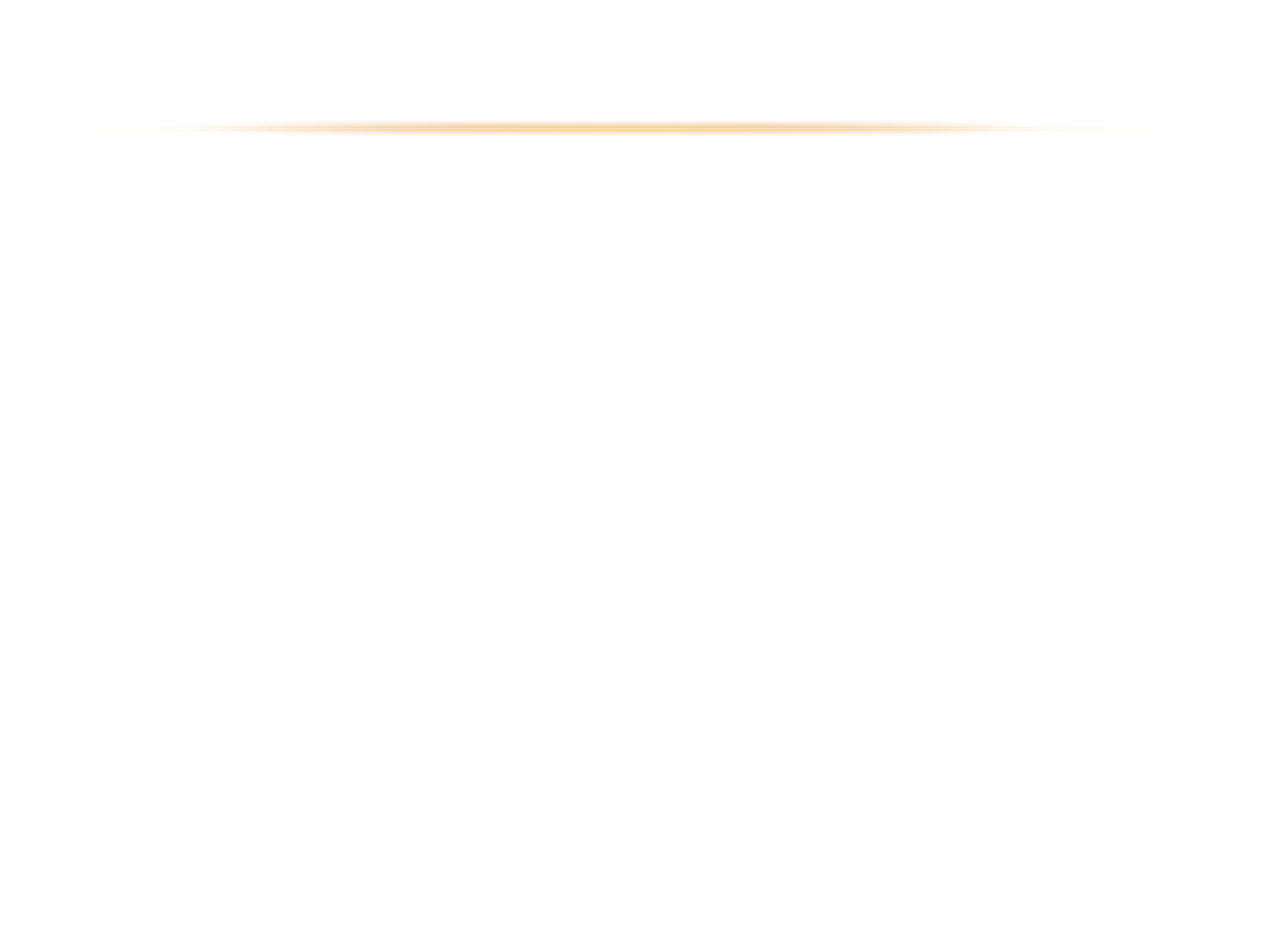 [Speaker Notes: You may or may not have an opportunity to hear. Can you say it is important to cross-reference this with family ; for the experts we will give you these to review; Snow ignores them and calls them advocacy.]
Be a Good Witness
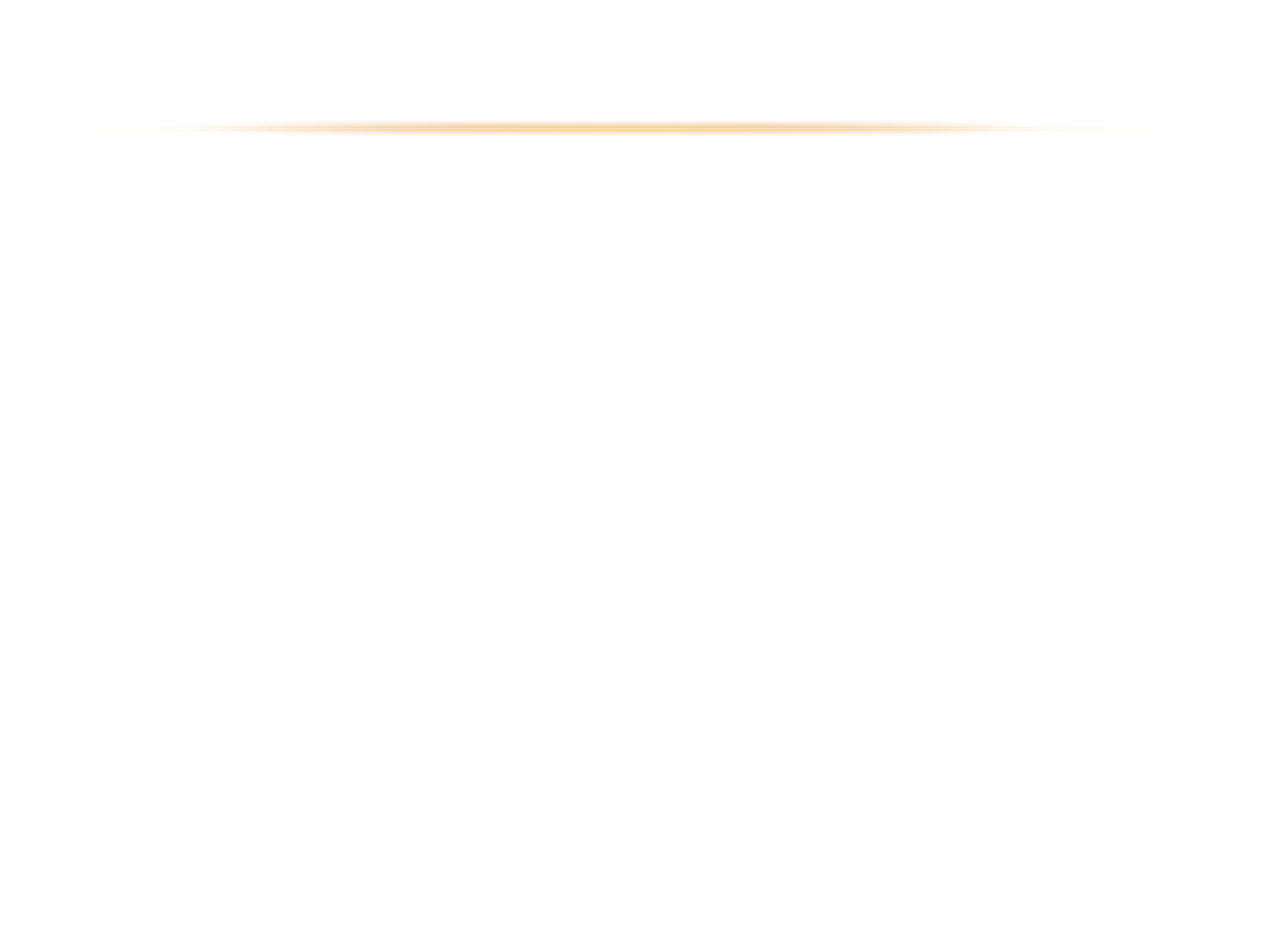 Be objective
Do not advocate
Speak to the jury in simple terms
Embrace demonstrative evidence
[Speaker Notes: Here is an example of someone giving expert testimony How there was an objection to their testimony How they were qualified using the voir dire system and the dangers of asking a question of a witness to which you don’t know the answer.]